MESA REDONDA:
«LA INFLUENCIA DE LA CONVIVENCIA INSTITUCIONAL EN EL TRATAMIENTO PSICOANALÍTICO.»
Gustavo Chiozza
CONSEJOS AL MÉDICO
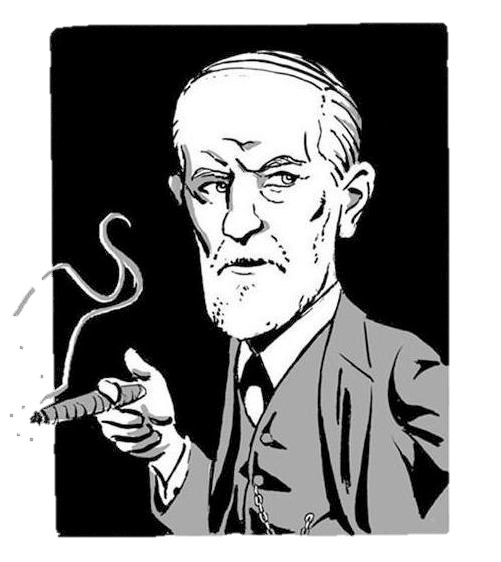 «…un conocimiento anterior entre el médico y la persona por analizar, traen nítidas consecuencias desfavorables para las que es preciso estar preparado.»
«Dificultades particulares se presentan cuando han existido vínculos amistosos o de trato social entre el médico y el paciente que ingresa en el análisis, o su familia.
»El psicoanalista a quien se le pide que tome bajo tratamiento a la esposa o al hijo de un amigo ha de prepararse para que la empresa, cualquiera que sea su resultado, le cueste aquella amistad.
»Y debe admitir ese sacrificio si no puede recurrir a un subrogante digno de confianza.»
CONDUCTA DEL PSICOANALISTA
Amigos
Familiares de amigos
Vínculos sociales
Vínculos con pacientes
DERIVAR
Analista de confianza
ASUMIR RIESGOS
Sacrificar el vínculo
DECLINAR
Fracaso del TTO.
Acto Terapéutico
CONDUCTA DEL PSICOANALISTA
DERIVAR
VÍNCULO DE CONVIVENCIA INSTITUCIONAL
FUERA DE LA INSTITUCIÓN
¿CONFIANZA?
ASUMIR RIESGOS
Sacrificio actual en el vínculo
DECLINAR
Acto Terapéutico
Fracaso del TTO.
CONDUCTA DEL PACIENTE
Si la convivencia institucional tiene «consecuencias desfavorables»...
¿POR QUÉ ANALIZARSE CON ALGUIEN DE LA MISMA INSTITUCIÓN?
¿Cómo se forman las INSTITUCIONES?
Sentido Común
Las personas que piensan DE MANERA SIMILAR
sobre un tema que les IMPORTA
sobre el cual NECESITAN SEGUIR PENSANDO
TIENDEN A JUNTARSE
Las personas que piensan DISTINTO
sobre un tema que les IMPORTA
sobre el cual NECESITAN SEGUIR PENSANDO
TIENDEN A SEPARARSE
La experiencia con el método catártico
Pensar DISTINTO
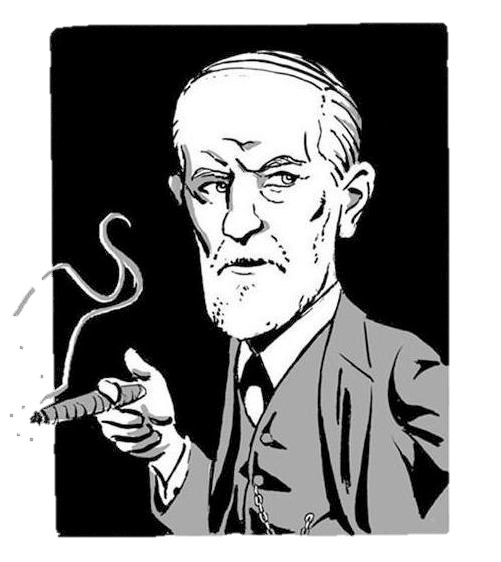 PSICOANÁLISIS
NEUROLOGÍA
DISTINTO
DE MANERA SIMILAR
PENSAR
El hecho de que existan distintas instituciones SEPARADAS puede deberse a motivos:

GEOGRÁFICOS
IDEOLÓGICOS
POLÍTICOS
AFECTIVOS
CONGRESOS
ANALIZARSE CON ALGUIEN QUE PERTENECE A OTRA INSTITUCIÓN, TAMBIÉN TIENE «CONSECUENCIAS DESFAVORABLES»
POR MOTIVOS
GEOGRÁFICOS
IDEOLÓGICOS
restricciones al encuadre
Objeto de Estudio
TEORÍA
TÉCNICA
Interés
Necesidad
Importa
El genuino interés por el PSICOANÁLISIS es el interés por PSICOANALIZAR
El genuino interés PSICOANALIZAR es el interés por PSICOANALIZARSE
TEORÍA
FORMARSE
INVESTIGAR
ANALIZARSE
ANALIZAR
TÉCNICA
FORMARSE
INVESTIGAR
¿QUÉ COSECUENCIAS TIENE ANALIZARSE CON ALGUIEN DE DISTINTA IDEOLOGÍA?
ANALIZARSE
ANALIZAR
FORMARSE
INVESTIGAR
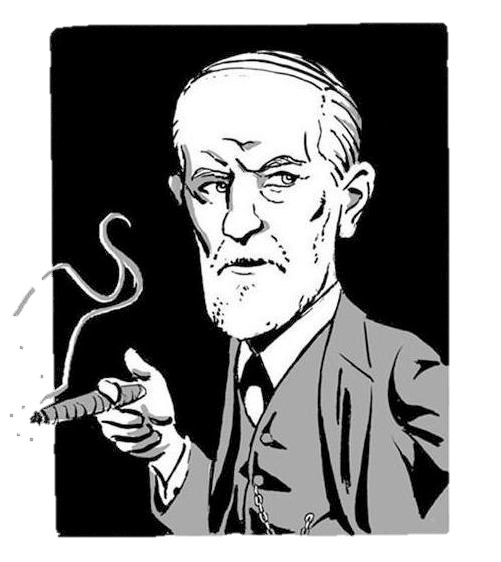 Privación
ANALIZARSE
ANALIZAR
Privilegio
«CONSECUENCIAS DESFAVORABLES»
GEOGRÁFICAS
ANALIZARSE CON ALGUIEN QUE PERTENECE A OTRA INSTITUCIÓN
IDEOLÓGICAS
NO ANALIZARSE
¿ANALIZARSE CON ALGUIEN DE LA MISMA INSTITUCIÓN?
¿CUÁLES PUEDEN SER LAS 
«CONSECUENCIAS DESFAVORABLES»
DE LA CONVIVENCIA INSTITUCIONAL
PARA EL TRATAMIENTO PSICOANALÍTICO?
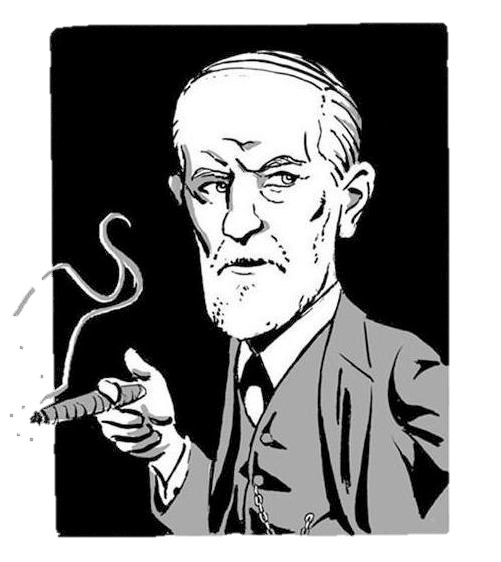 «…un conocimiento anterior entre el médico y la persona por analizar, traen nítidas consecuencias desfavorables para las que es preciso estar preparado. En efecto, hacen que el paciente enfrente al médico con una actitud trasferencial ya hecha, y este deberá descubrirla poco a poco, en vez de tener la oportunidad de observar desde su inicio el crecer y el devenir de la trasferencia.»
Como sabemos, tanto la comprensión como el análisis de la transferencia, han progresado mucho desde los tiempos de Freud; sobre todo, a partir de las contribuciones del movimiento kleiniano y de la interpretación indirecta de la transferencia, propuesto por Luis Chiozza. 
Cesio sostiene que la transferencia no se desarrolla poco a poco sino que se halla presente, incluso antes de la primera entrevista con el paciente. 
La intensidad de la transferencia, y su carácter de neurosis de transferencia dependen de las características del paciente y de la capacidad del analista para interpretarla antes de que devenga neurosis de transferencia.
PRIMERA OBJECIÓN: DESCONFIAZA A LA INTERPRETACIÓN
«NO SE PUEDE JUEZGAR SI SE ES PARTE INTERESADA»
La CONVIVENCIA INSITITUCIONAL nos coloca, a los ojos del paciente –a los fines de la resistencia– en PARTE INTERESADA sobre aquellas cuestiones que hacen a la vida institucional del analizado. Nuestras interpretaciones son sospechadas de imparcialidad y desestimadas.
Se trata del mismo tipo de resistencia que se presenta frente a cuestiones del encuadre. Por este motivo aprendimos que es mejor no interpretar sobre dichos aspectos.
RESPUESTA:
PARA PODER JUZGAR ES NECESARIO SER PARTE
No podemos hacer un juicio OBJETIVO sobre los acontecimientos relatados por el paciente dado que no estuvimos allí y no conocemos a los demás personajes. Sólo podemos juzgar sobre las situaciones en las que nos vemos implicados. Por lo tanto, nuestros juicios son siempre SUBJETIVOS.
El material del cual extraemos la interpretación NO lo constituye el «RELATO» del paciente, sino las vivencias contratransferenciales que surgen de la CONVIVENCIA implícita en el tratamiento psicoanalítico.
Desde el punto de vista OBJETIVO sabemos que tratamos la enfermedad en el enfermo. Pero la experiencia nos ha enseñado que la única manera de alcanzar esa meta es SUBETIVAMENTE.
Desde el punto de vista SUBJETIVO, amparados en el encuadre y en la regla de abstinencia, nos disponemos a CONVIVIR con el paciente.
En esa CONVIVENCIA, que intentamos que no sea «del todo» a plena cantidad, al mismo tiempo que VIVIMOS, intentamos INTERPRETAR lo vivido para operar un cambio favorable (Metamorfosis de la «doble» interioridad, en la coincidencia de los puntos de urgencia).
A TENER EN CUENTA:
Cuando el paciente trae un relato sobre la vida institucional compartida con su analista.
El analista SÍ conoce a los personajes y bien puedo haber presenciado los acontecimientos relatados.
El analista, al interpretar, no debe confundir la CONVIVENCIA TRANSFERENCIAL con la CONVIVENCIA INSTITUCIONAL (aunque esta última forme parte del conjunto del material a considerar)
!
PELIGRO
SEGUNDA OBJECIÓN: DESCONFIAZA A LA COMUNICACIÓN
«LO QUE SUCEDE EN EL ANÁLISIS DEBE QUEDAR EN EL ANÁLISIS»
El paciente teme que las cosas que cuenta en el análisis puedan influir negativamente en su situación institucional, por el mero «saber» del analista o por una «infidencia».
Esto puede influir para que conciente y voluntariamente «omita» la mención de ciertos temas.
O también puede intentar influir PSICOAPÁTICAMENTE sobre el analista para intentar negar las implicancias REALES de lo que cuenta.
RESPUESTA:
LOS ASPECTOS ESCINDIDOS GENERAN DAÑOS 
INDEPENDIENTEMENTE DE LA INTERVENCIÓN DEL ANALISTA
EXCLUIR deliberadamente temas del análisis o pretender que su comunicación y análisis no tenga consecuencias reales, implica el deseo de PROTEGER esos aspectos escindidos con el fin de PERPETUARLOS.
Implica el deseo de sacar provecho a través de la INAUTENTICIDAD.
Implica el deseo de sacar provecho a través de la IRRESPONSABILIDAD
EN CONCLUSIÓN:
LA CONVIVENCIA INSTITUCIONAL ES UN OBSTÁCULO
EN FUNCIÓN DE LAS RESISTENCIAS DEL PACIENTE
Como todo obstáculo, debe ser adecuadamente sopesado por el ANALISTA.
Pero no por el PACIENTE.
Si el PACIENTE tiene el genuino deseo de analizarse, es decir, de recibir ayuda para vencer sus resistencias e integrar las partes escindidas de su personalidad, no habría motivo para ver en la convivencia institucional un obstáculo para sus fines.
CONSIDERACIONES FINALES:
Cuando hablamos de la convivencia institucional entre paciente y analista, nos referimos –obviamente– a una institución psicoanalítica. Por lo tanto se entiende que el paciente es también un PSICOANALISTA (o se propone serlo).
Si bien los aspectos escindidos son siempre perjudiciales, lo son aún más en el caso del psicoanalista; ya que a la manera de ESCOTOMAS limitan sus posibilidades de crecimiento y desarrollo profesional.
Hacerse solidario con esos aspectos escindidos puede ser descripto como una actitud MASOQUISTA
Como un SOMETIMIENTO a un SUPERYÓ CRUEL.
Como una forma de CONDENA que perpetúa la enfermedad
CONVIVENCIA INSTITUCIONAL:
¿OBSTÁCULO O INSTRUMENTO?
La historia del Psicoanálisis nos enseña que los mayores PROGRESOS sucedieron cuando se logró convertir los OBSTÁCULOS en INSTRUMETNOS TERAPÉUTICOS (hipnosis, transferencia).
Solemos decir que el principal agente terapéutico es la CONTRATRANSFERENCIA. Pero si quisiéramos expresarnos en el lenguaje de la vida, no sería incorrecto decir que lo que nos permite curar es la CONVIVENCIA con el paciente, en las condiciones acotadas del encuadre.
La CONVIVENCIA INSTITUCIONAL se suma y se mezcla con la convivencia propia del vínculo analítico, por fuera del contexto acotado por el encuadre.
Esa suma de «cantidad» –o mejor dicho, de REALIDAD– puede ser una PIEDRA que nos haga tropezar con resistencias insuperables.
Puede ser una PIEDRA en el zapato...
Puede ser una PIEDRA en el camino...
Pero si contamos con la ayuda y la buena voluntad del PACIENTE... 
Que es también un COLEGA...
Que es la verdadera PARTE INTERESADA en el éxito de la tarea...
Esa misma PIEDRA...

puede hacer de nuestro bisturí...
 
un instrumento más AFILADO.
Muchas Gracias.